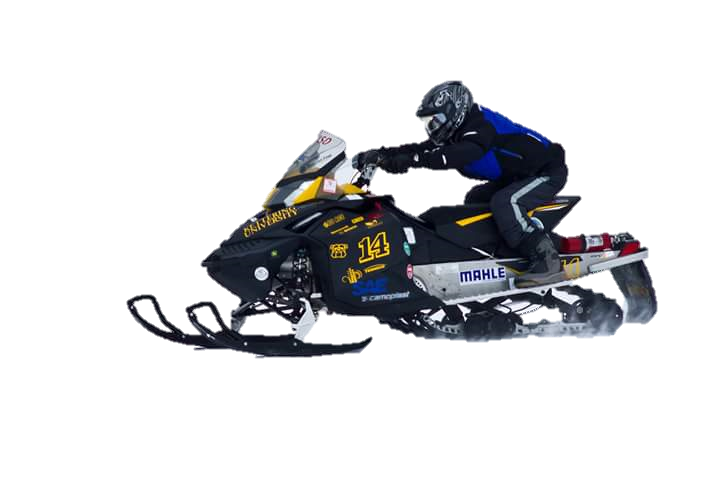 Kettering University
Development of a Flexible Fueled Snowmobile for the 2016 SAE Clean Snowmobile Challenge
2016 Design Approach
Versatility
Performance 70 hp class snowmobile Miller cycle engine for high efficiency and performance
Advanced Controls
Full Authority Engine Management
Electronic Throttle
Custom engine code
Noise Attenuation
Affordable, lightweight silencer with acoustic valve
Emissions
Extended Lean-Burn Operation
Lean NOx Trap Catalyst
Dynamic Performance
Performance increase over OE model
Lightest weight without fuel at CSC 2014 and CSC 2015
Best spark ignited fuel economy at CSC 2014 and CSC 2015
Miller Cycle 600 ACE Engine
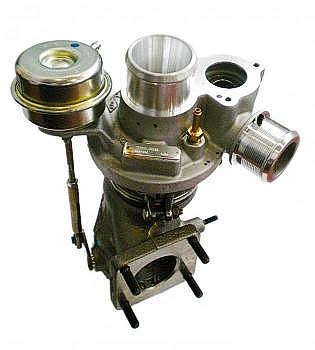 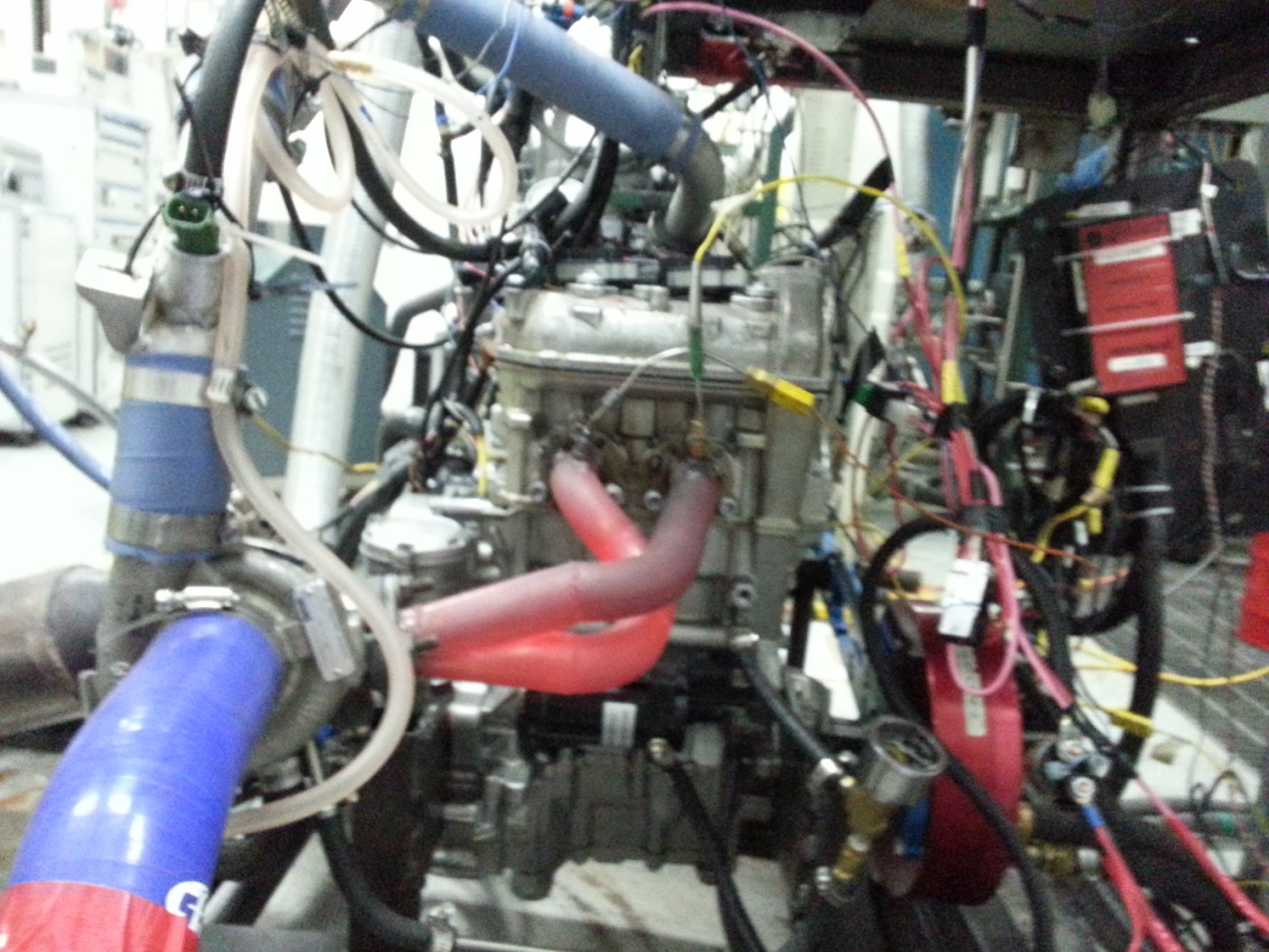 Stock 12:1 compression ratio to preserve efficiency
Late intake valve closing for reduced pumping losses
Increased torque with turbocharger boost
Decreased BSFC from stock naturally aspirated
Improved vehicle performance—appeals to more riders
Engine Modifications
Late Intake Valve Closing
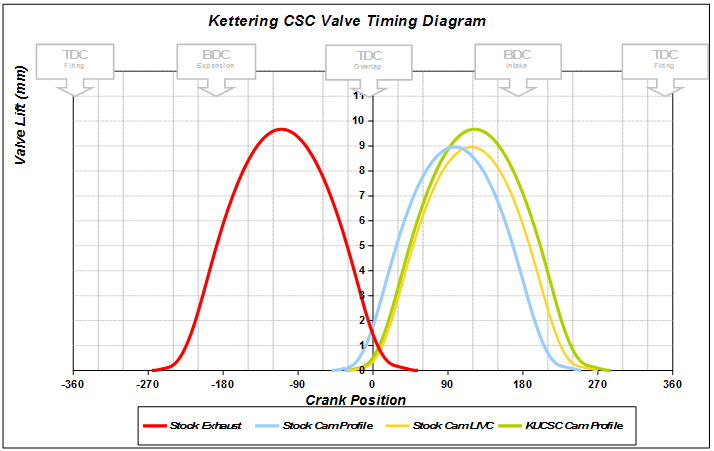 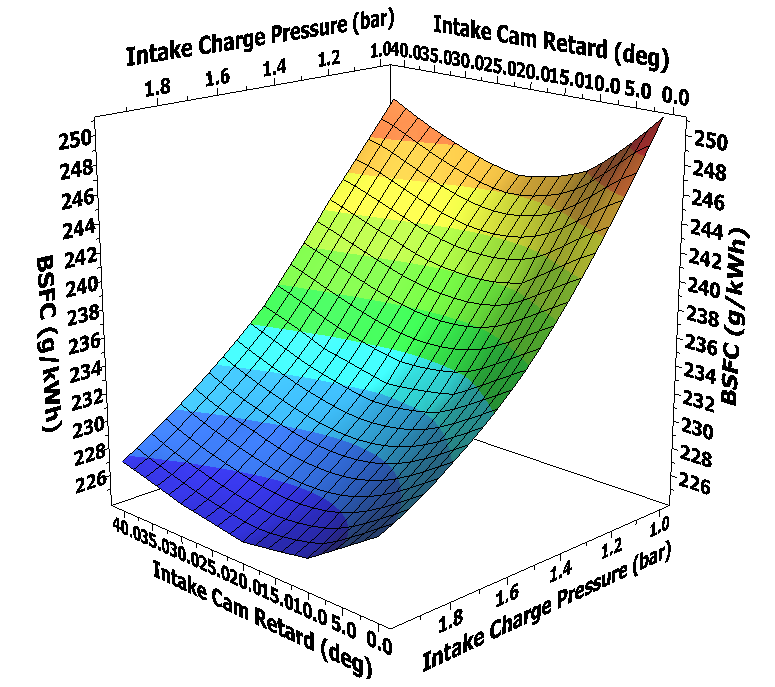 Simulation DOE shows most efficient:
20 degree intake cam retard from OE
Increasing intake charge pressure up to knock limit
Exhaust camshaft as intake cam: LC 126 ATDC, IVC 21 ABDC
Turbocharger provides intake charge pressure for high power
Engine Management System
Full-Authority Engine Management
Electronic Throttle Control System
Enhanced cylinder balance
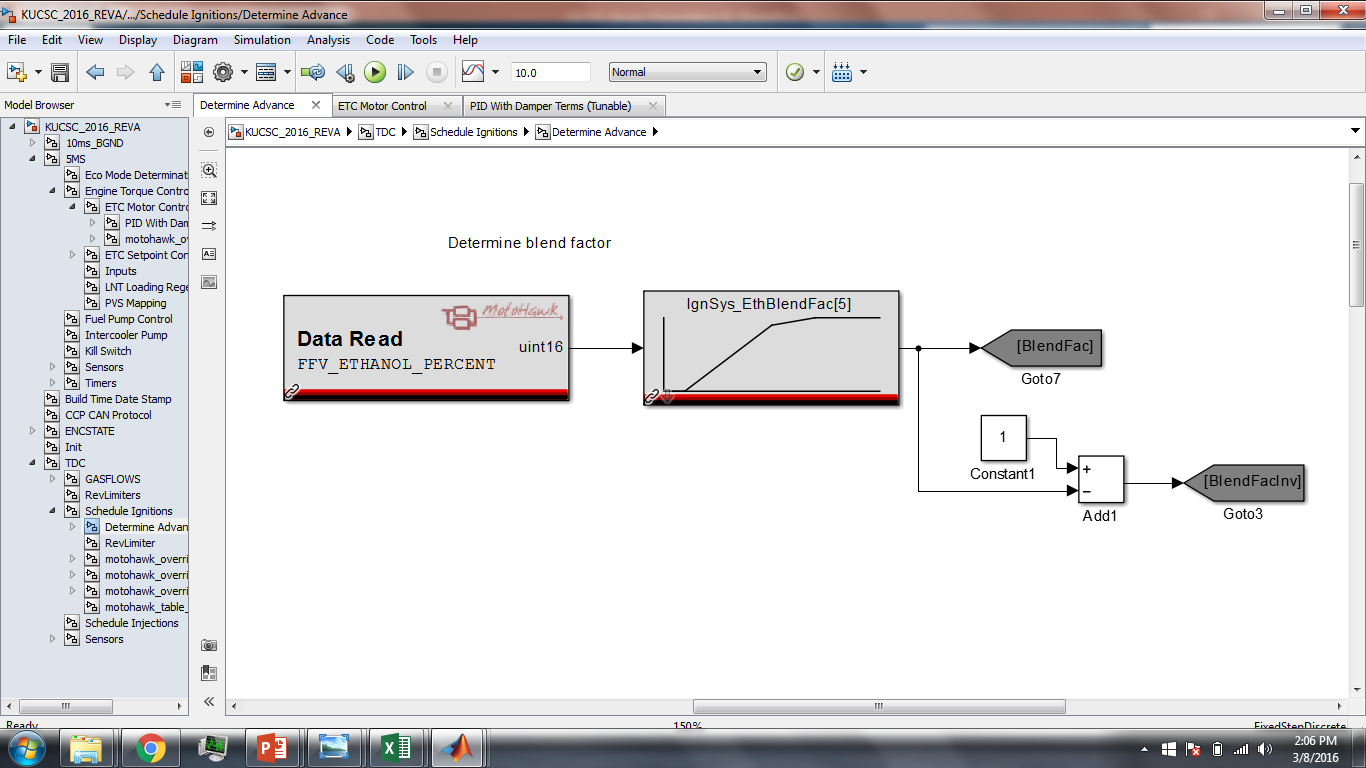 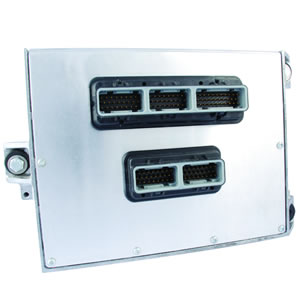 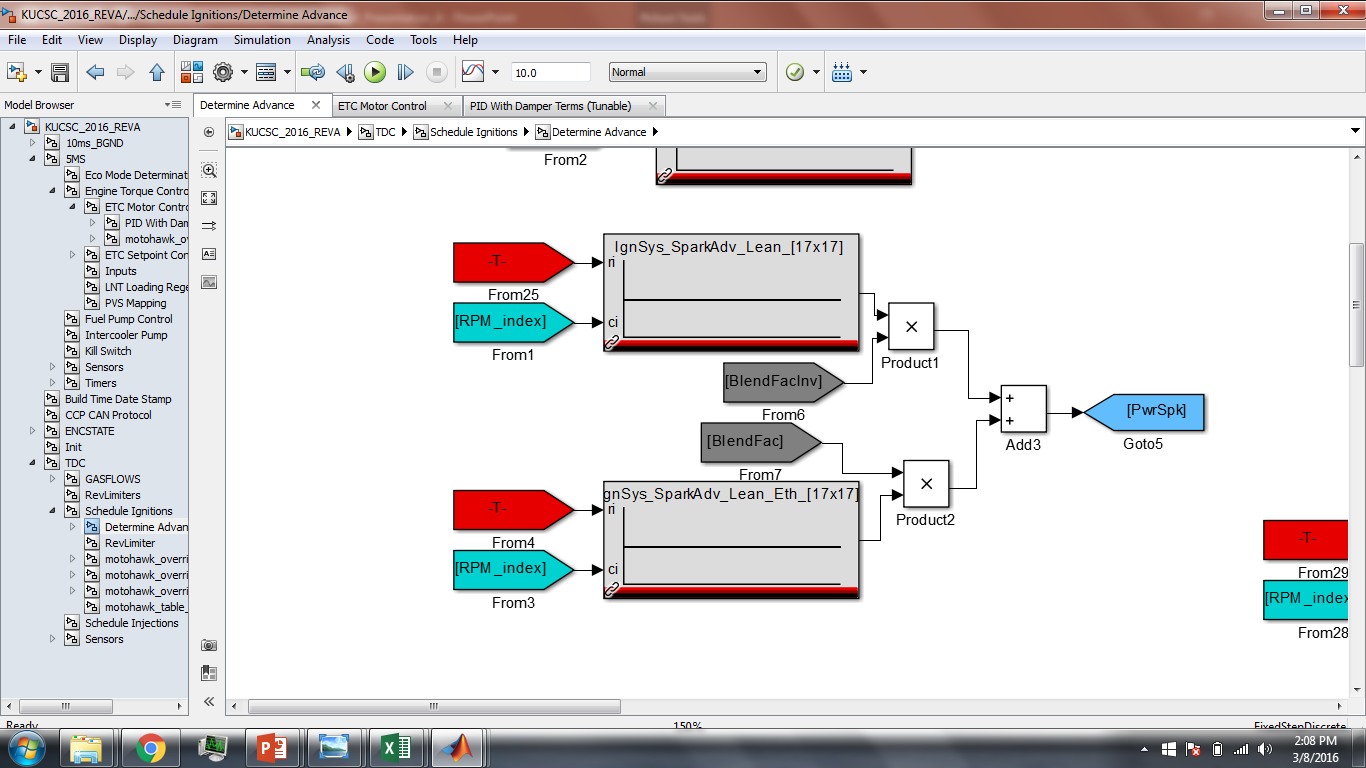 Engine Mapping
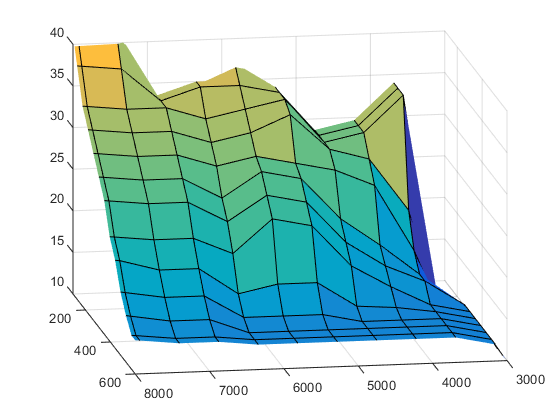 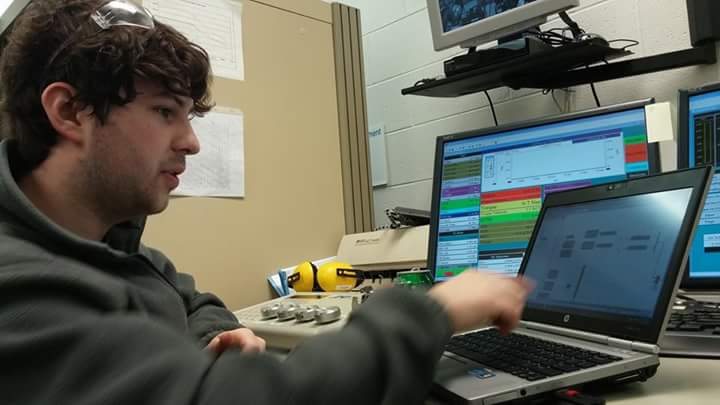 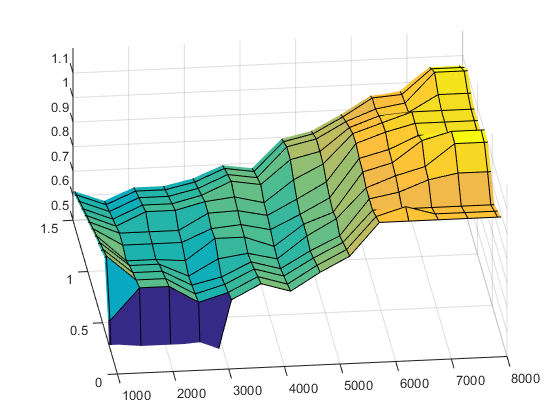 Spark Advance (Lean)
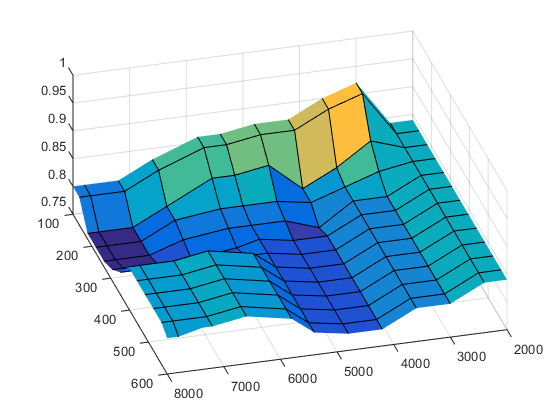 Volumetric Efficiency
Lean Stability Limit
High Energy Ignition Coils
Coils tested with 95 mJ secondary energy
2.25ms spark duration
High energy/long duration spark optimal for lean combustion
Trigger Signal

Secondary Current


Secondary Voltage



Primary Current
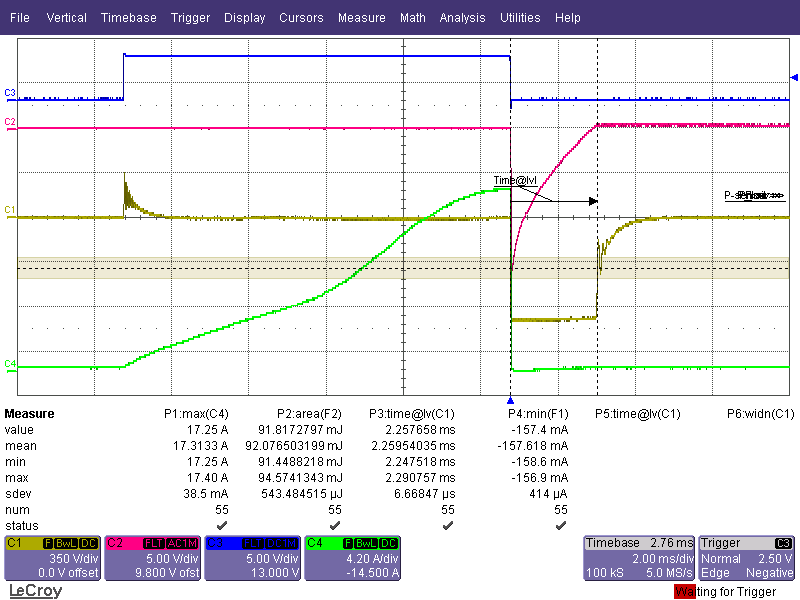 Compressor Matching
Honeywell Garrett MGT1246Z hybrid turbocharger
MGT1238Z Compressor, MGT1446Z Turbine
Large turbine wheel and housing for low backpressure with large pulses from odd-firing engine
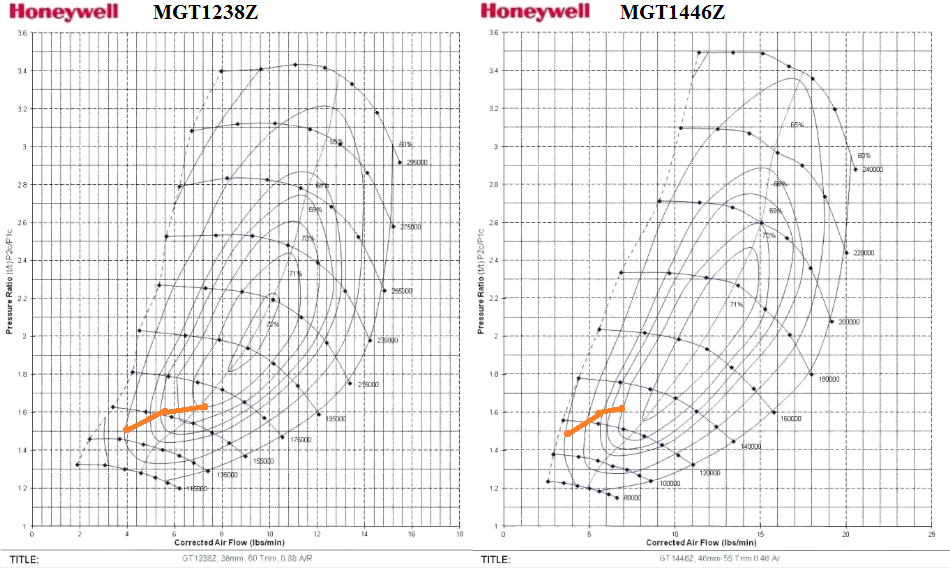 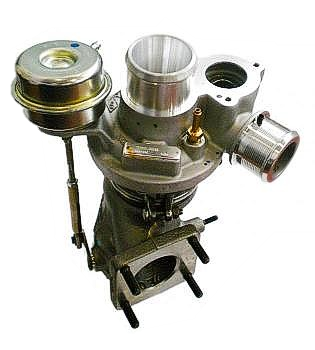 Catalytic Silencer design
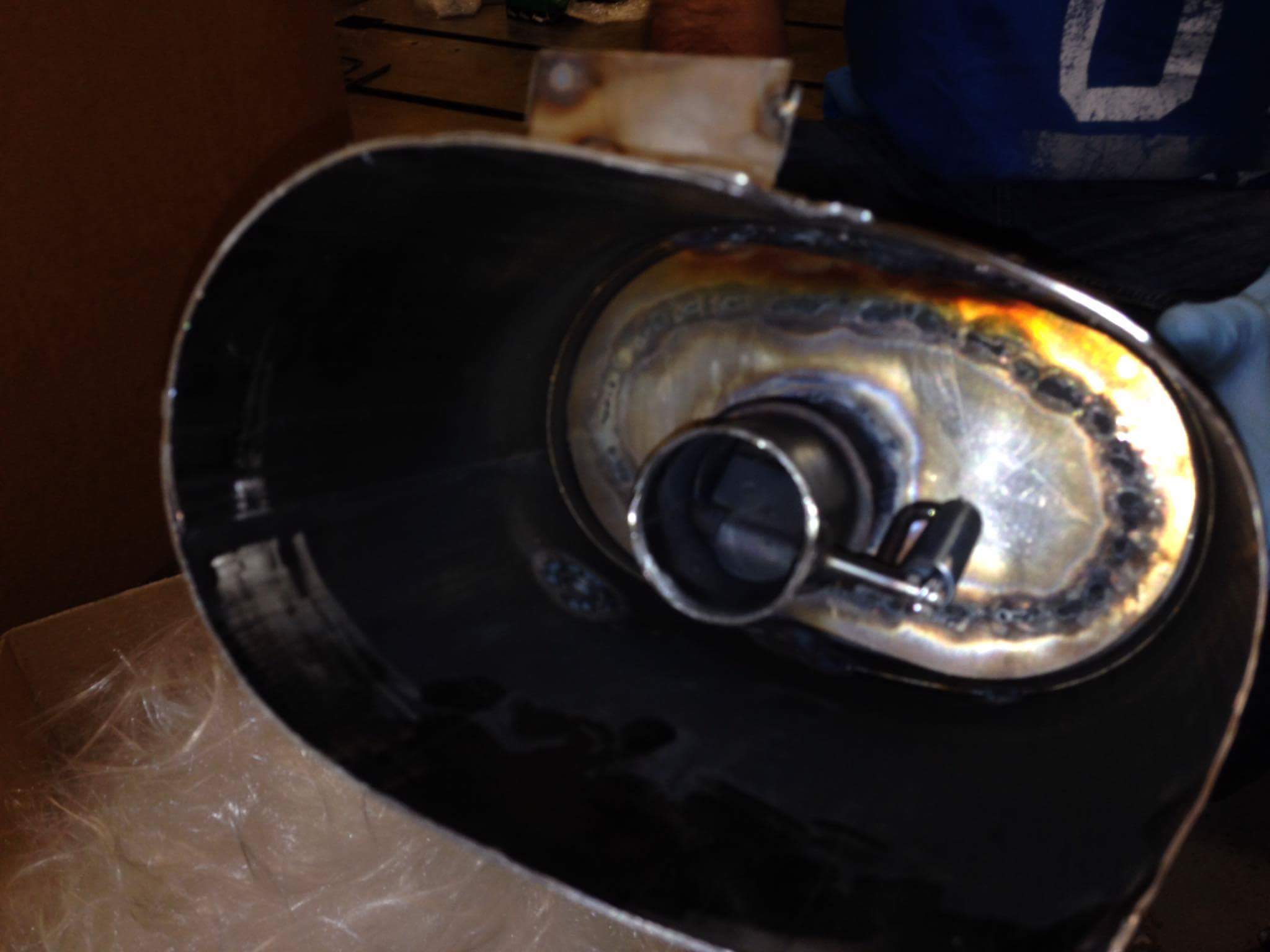 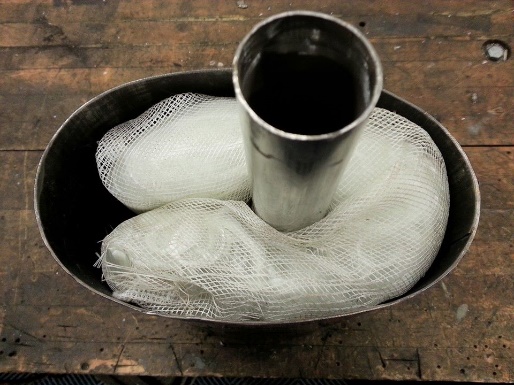 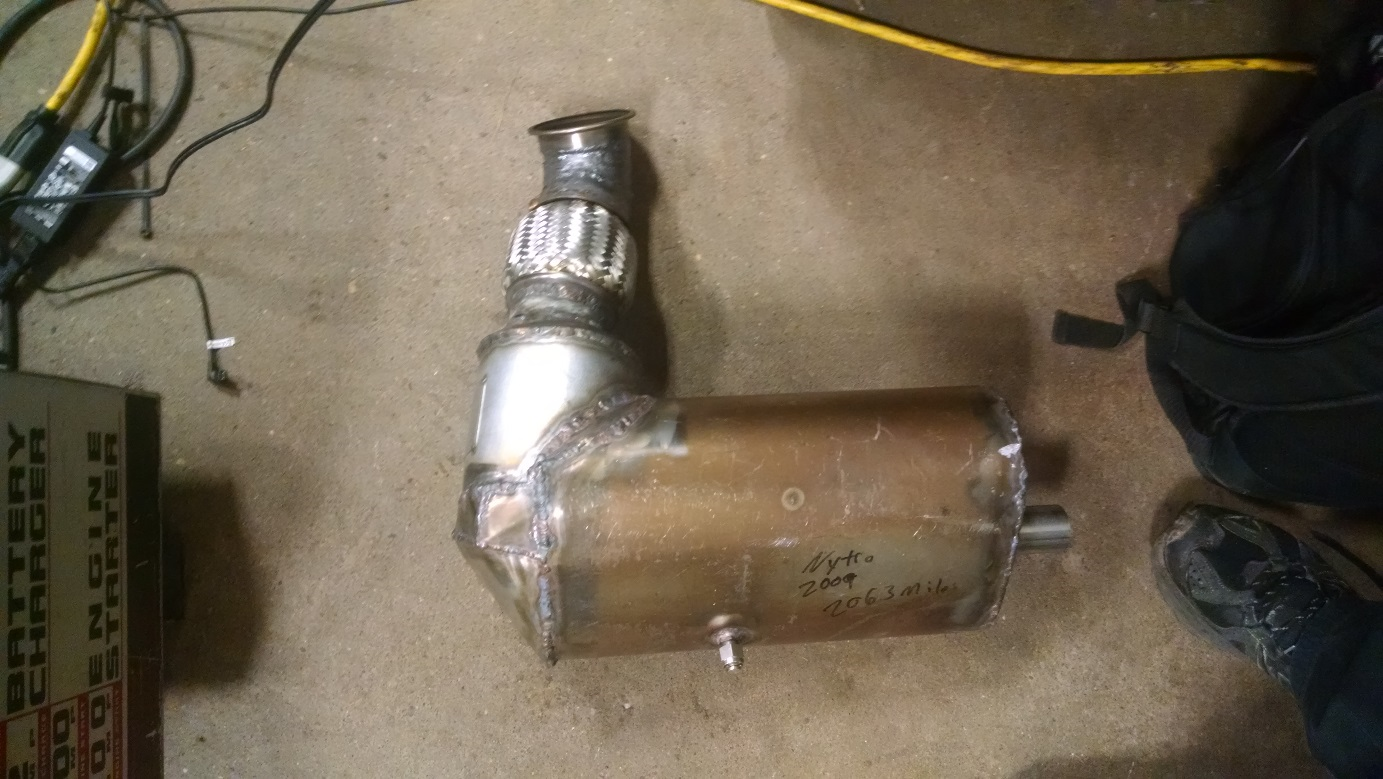 Silencer weighs 10 lb (6lb under stock)
Passive acoustic valve is in production on passenger cars
Resistive tuning attenuates low-frequency content 
Valve opens with increased mass flow at high power levels
Catalyst integrated in silencer
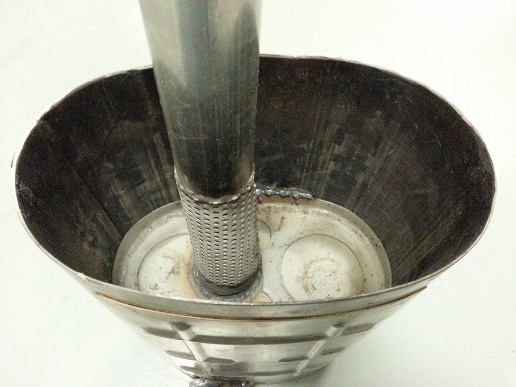 Emissions and Aftertreatment
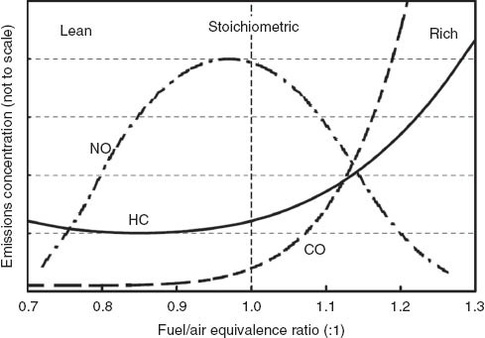 Ideal
Three-Way Catalyst
Kettering Lean-Burn
Dynamic Performance-Light Weight
499 lb with fluids, without fuel
Lightest snowmobile at CSC 2014 and CSC 2015 
Best spark ignited fuel economy at CSC 2014 and CSC 2015
Cost-effective at $8657 MSRP
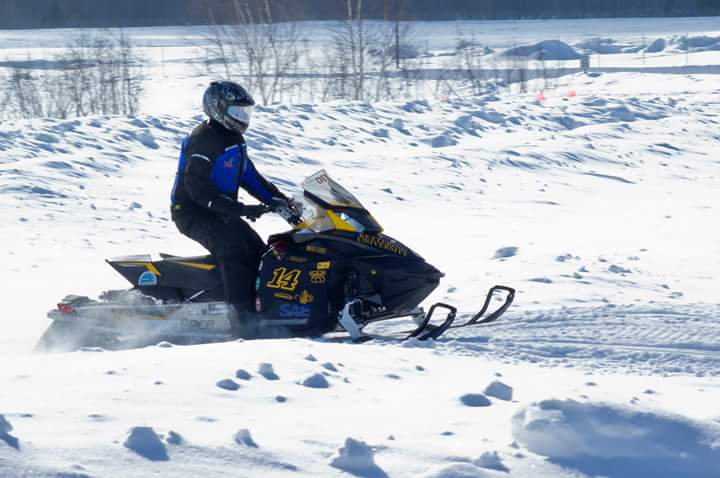 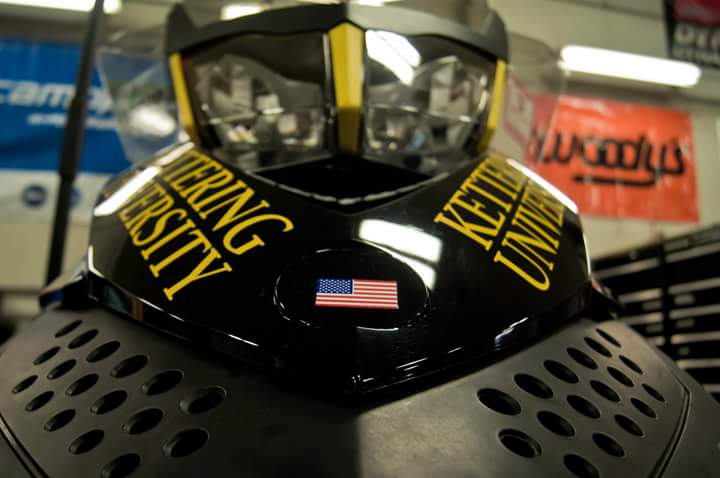 Thanks to our Sponsors!
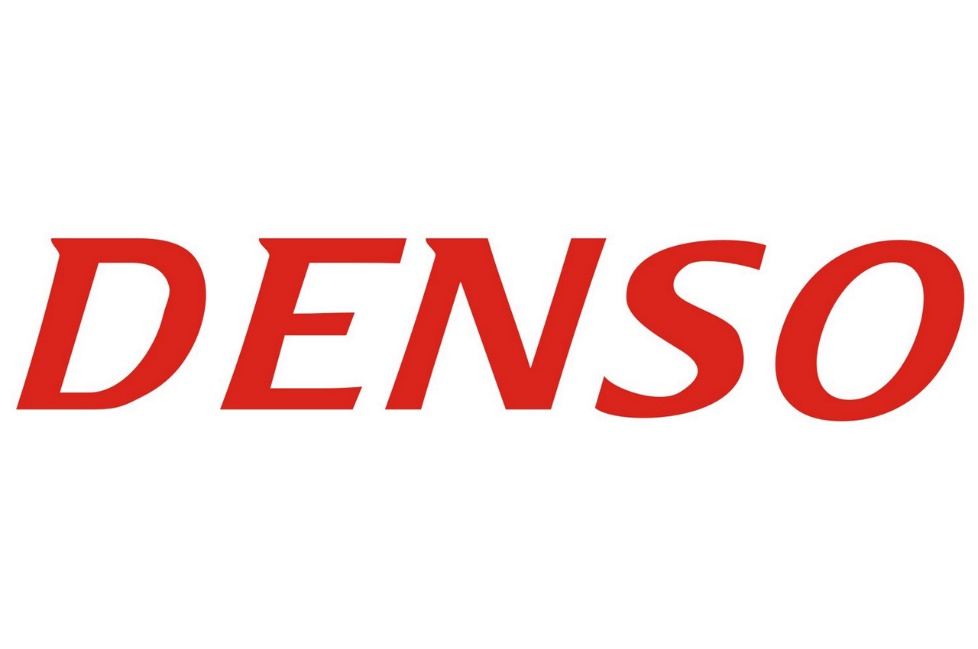 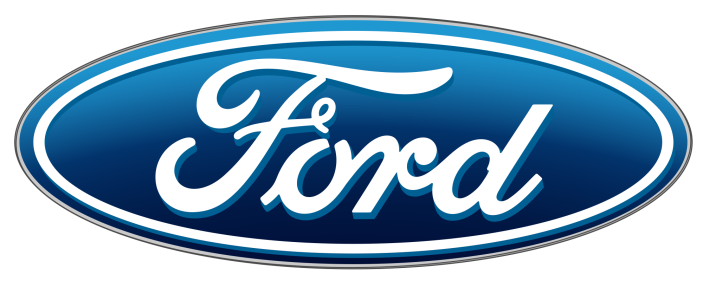 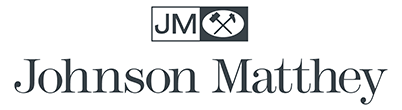 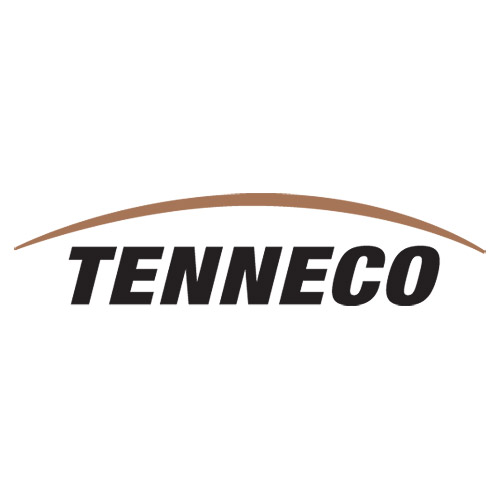 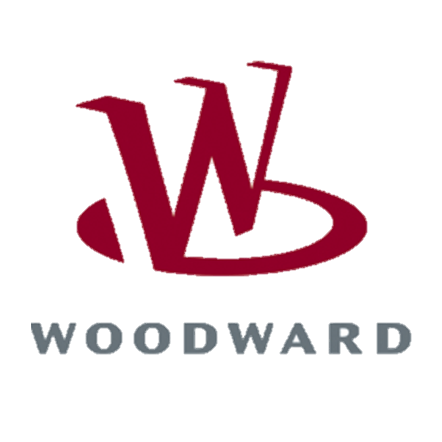 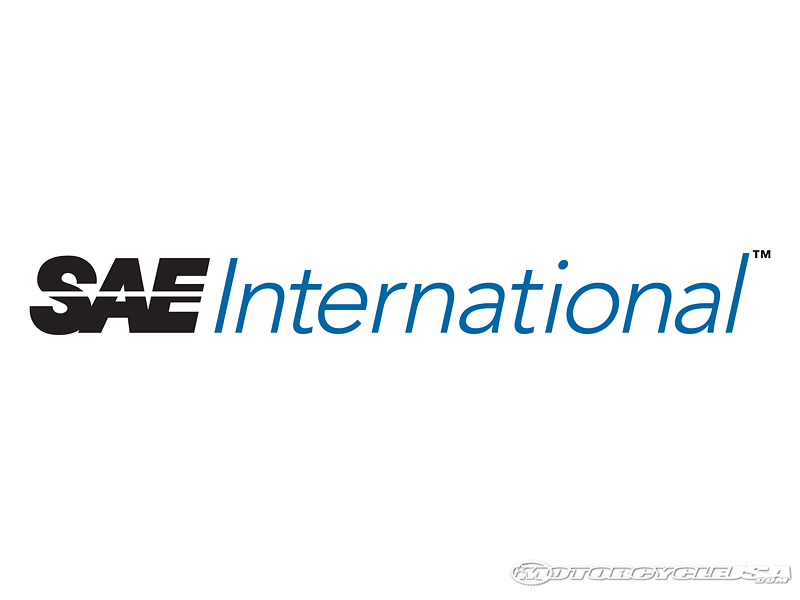 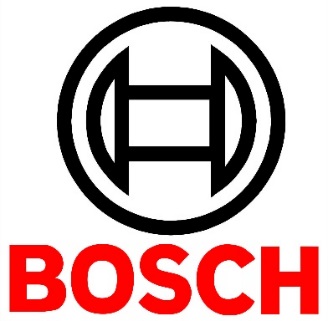 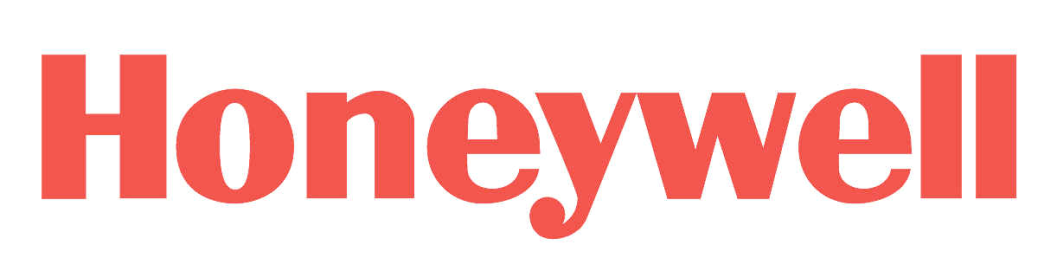